Binomische Formeln
Los geht´s
Klick auf mich!
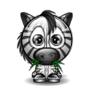 Melanie Gräbner
(a - b) * (a + b) = a² - b²
Zuerst ein Beispiel mit Zahlen:  a=2, b=1
(2-1) * (2+1) = 1*3 = 3
(2-1) * (2+1) = 2² - 1² = 4 -1 =3

z.B.
(2a – 3b) * (2a + 3b) = 4a² - 9b²
Jetzt ein Beispiel mit einem Term:
Diese Formeln braucht man ständig beim Rechnen.
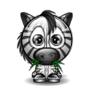 (a + b)² = a² + 2ab + b²
Zuerst ein Beispiel mit Zahlen:  a=2, b=1
(2+1)² = 3² = 9
(2+1)² = 2² + 2*2*1 + 1² = 4 + 4 + 1 = 9

z.B.
(2a + 3b)² = 4a² + 2*2a*3b + 9b² = 4a² + 12ab +9b²
Jetzt ein Beispiel mit einem Term:
Diese Formel braucht man z.B. bei Differenzialgleichungen für die Formel

 	x12 =
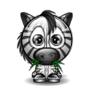 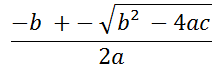 (a - b)² = a² - 2ab + b²
Zuerst ein Beispiel mit Zahlen:  a=2, b=1
(2-1)² = 1² = 1
(2-1)² = 2² - 2*2*1 + 1² = 4 - 4 + 1 = 1

z.B.
(2a - 3b)² = 4a² - 2*2a*3b + 9b² = 4a² - 12ab +9b²
Jetzt ein Beispiel mit einem Term:
Man kann diese Formeln natürlich auch wieder umkehren, was manchmal benötigt wird.
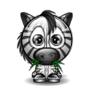 (a + b)³ = a³ + 3a²b + 3ab² + b³
Zuerst ein Beispiel mit Zahlen:  a=2, b=1
(2+1)³ = 3³ = 27
(2+1)³ = 2³ +3*2²*1 + 3*2*1² + 1³ =
8 + 12 + 6 + 1= 27

z.B.
(2a + 3b)³ = 8a³ + 3*4a²*3b + 3*2a*9b² + 27b³ =
8a³ + 36a²b + 54ab² + 27b³
Jetzt ein Beispiel mit einem Term:
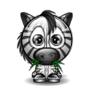 Man kann diese Formeln nicht weiter einkürzen, da a² + a² = 2a² | ab + ab = 2ab aber a² + ab nicht a³b ist.
(a - b)³ = a³ - 3a²b + 3ab² - b³
Zuerst ein Beispiel mit Zahlen:  a=2, b=1
(2-1)³ = 1³ = 1
(2-1)³ = 2³ -3*2²*1 + 3*2*1² - 1³ =
8 - 12 + 6 - 1= 1

z.B.
(2a - 3b)³ = 8a³ - 3*4a²*3b + 3*2a*9b² - 27b³ =
8a³ - 36a²b + 54ab² - 27b³
Jetzt ein Beispiel mit einem Term:
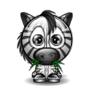 Diese Regeln sollte man unbedingt lernen um z. B. beide Teile der Formel sofort mit dem anderen Teil in Verbindung zu bringen.
Danke
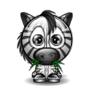